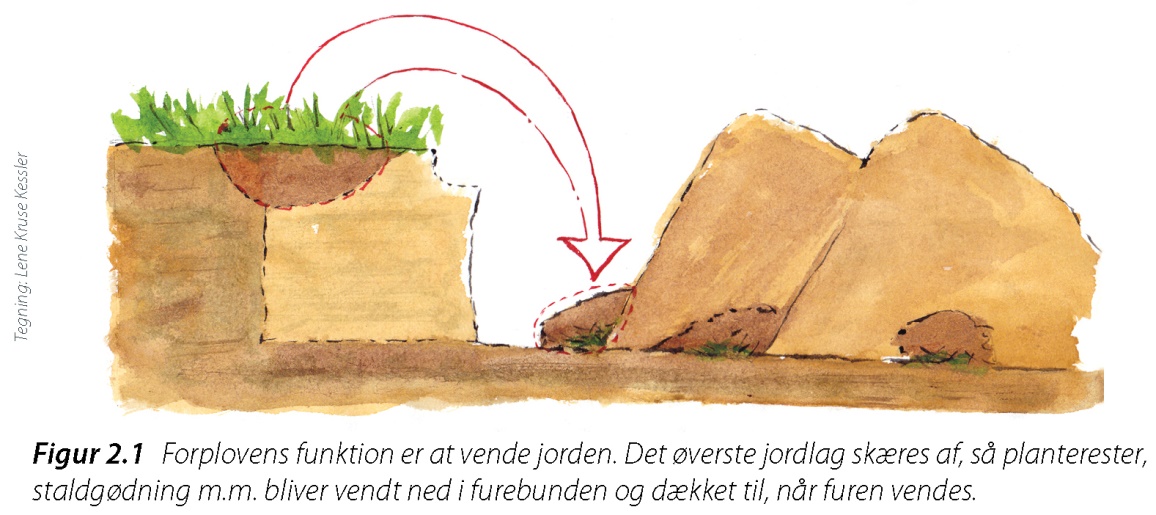 Figur 3.1
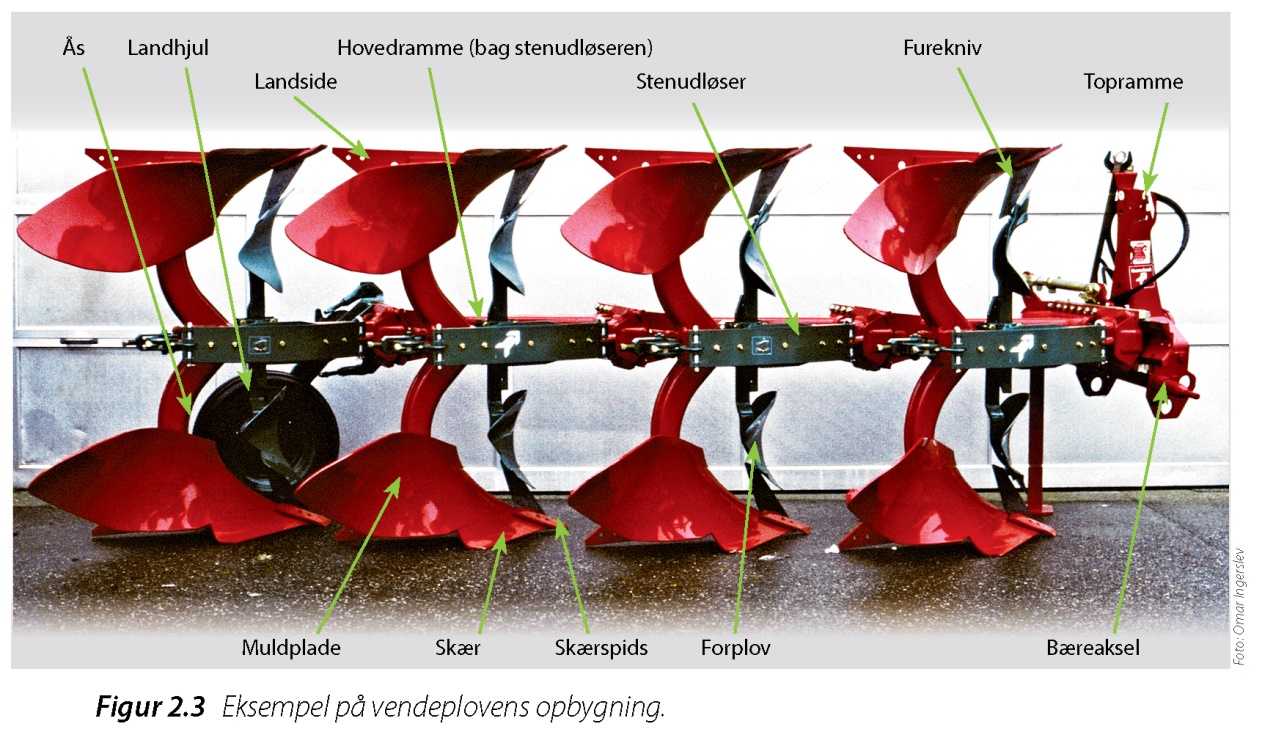 Figur 3.3
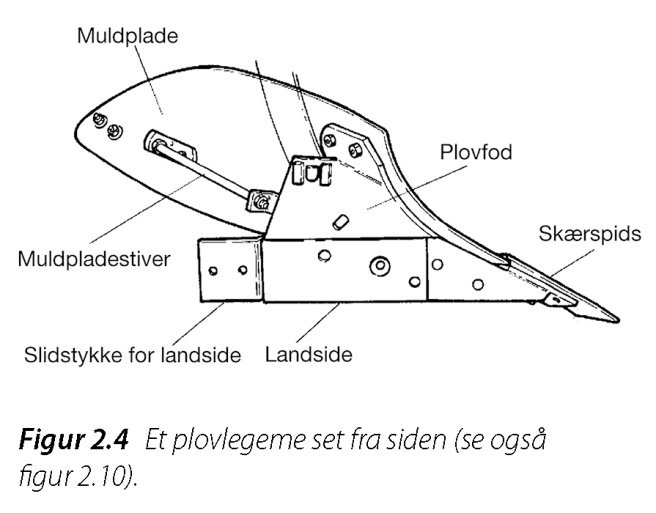 Figur 3.4
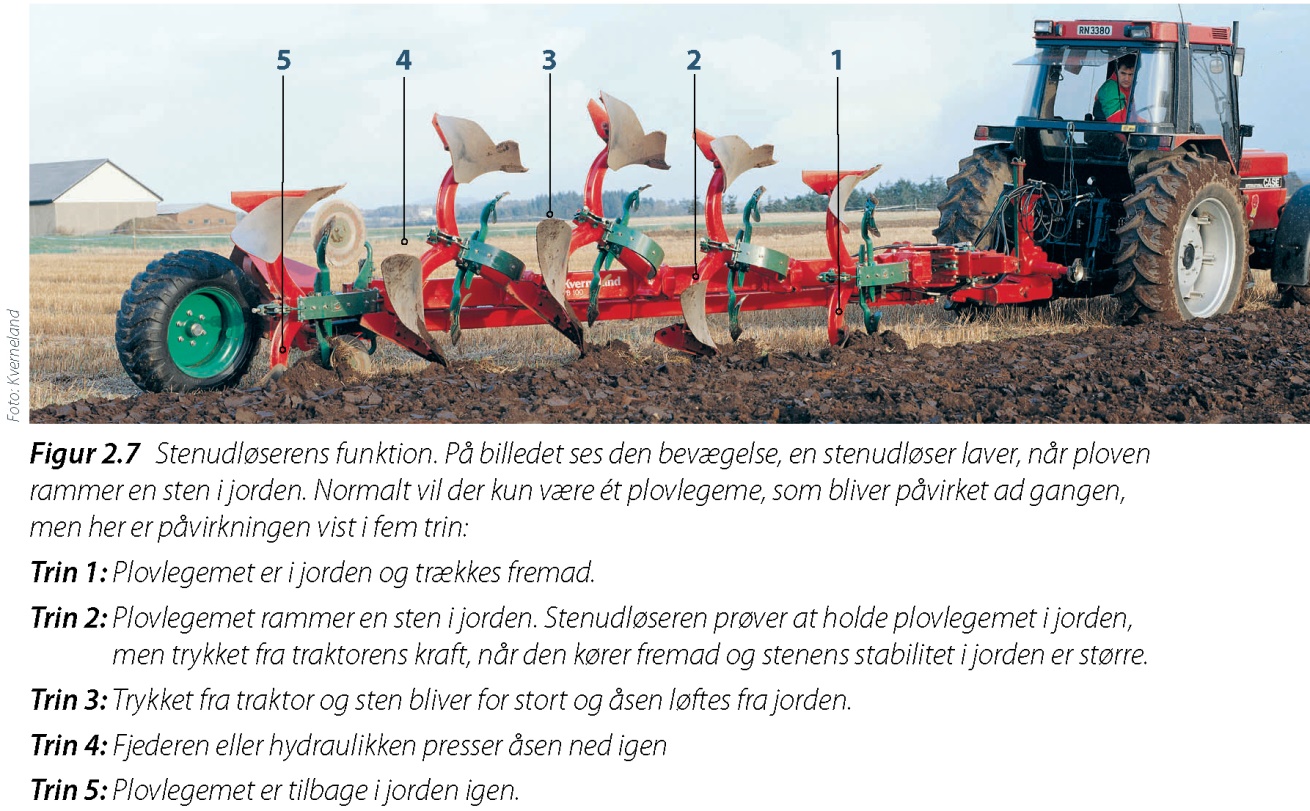 Figur 3.7
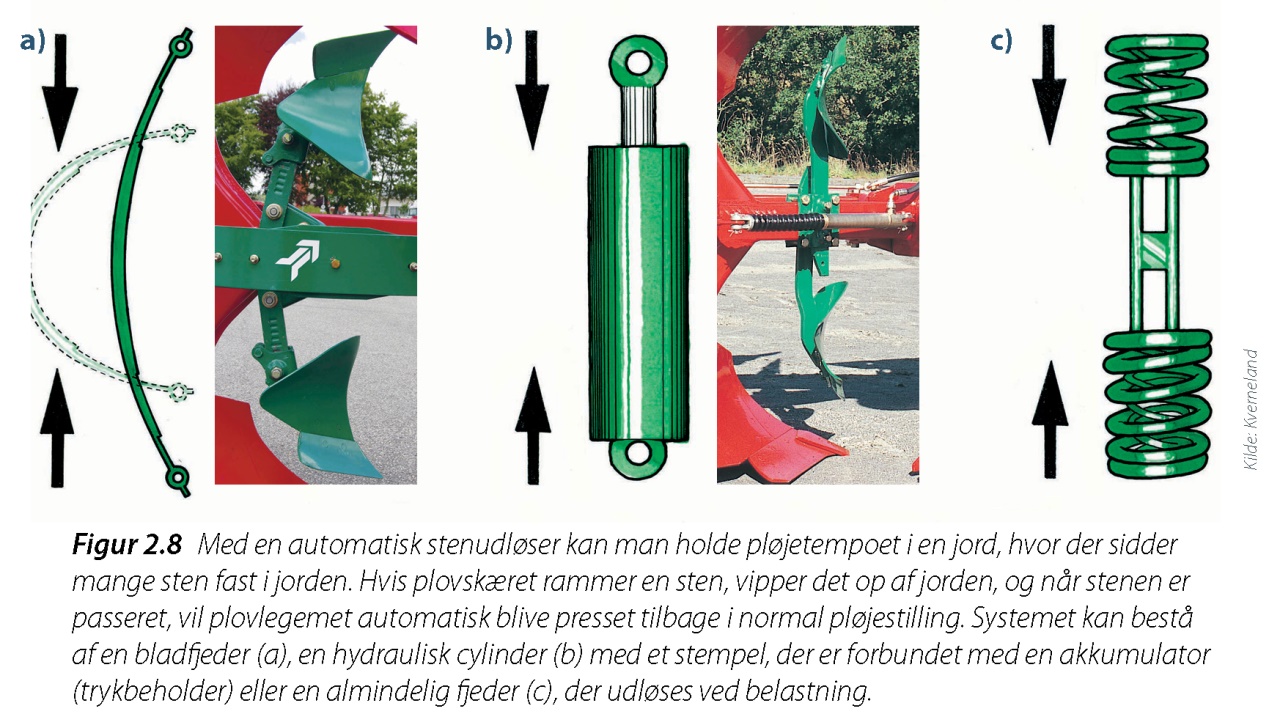 Figur 3.8
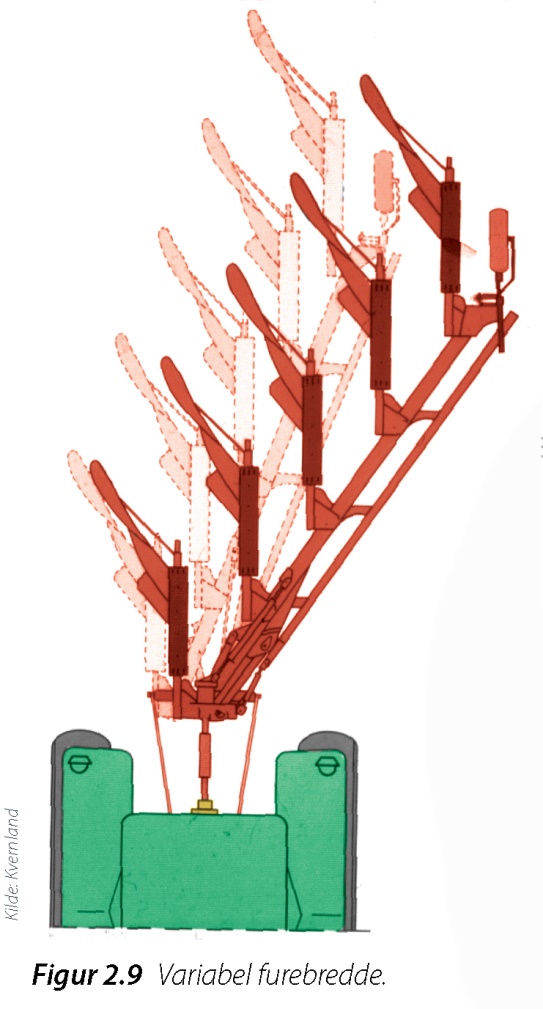 Figur 3.9
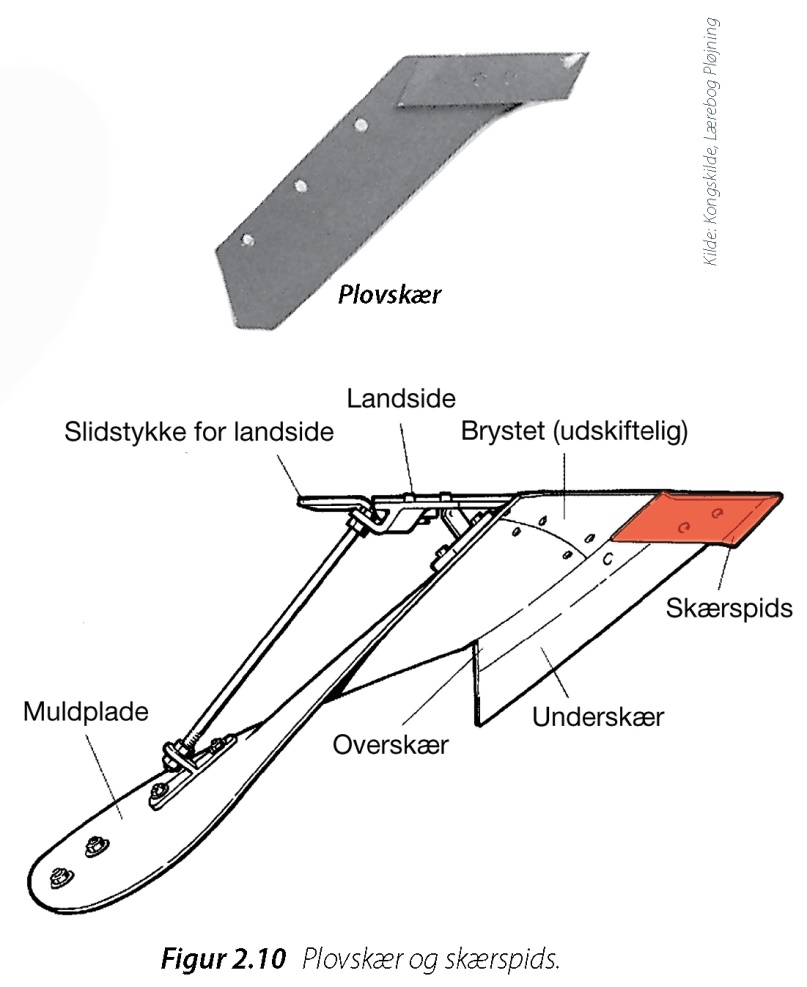 Figur 3.10
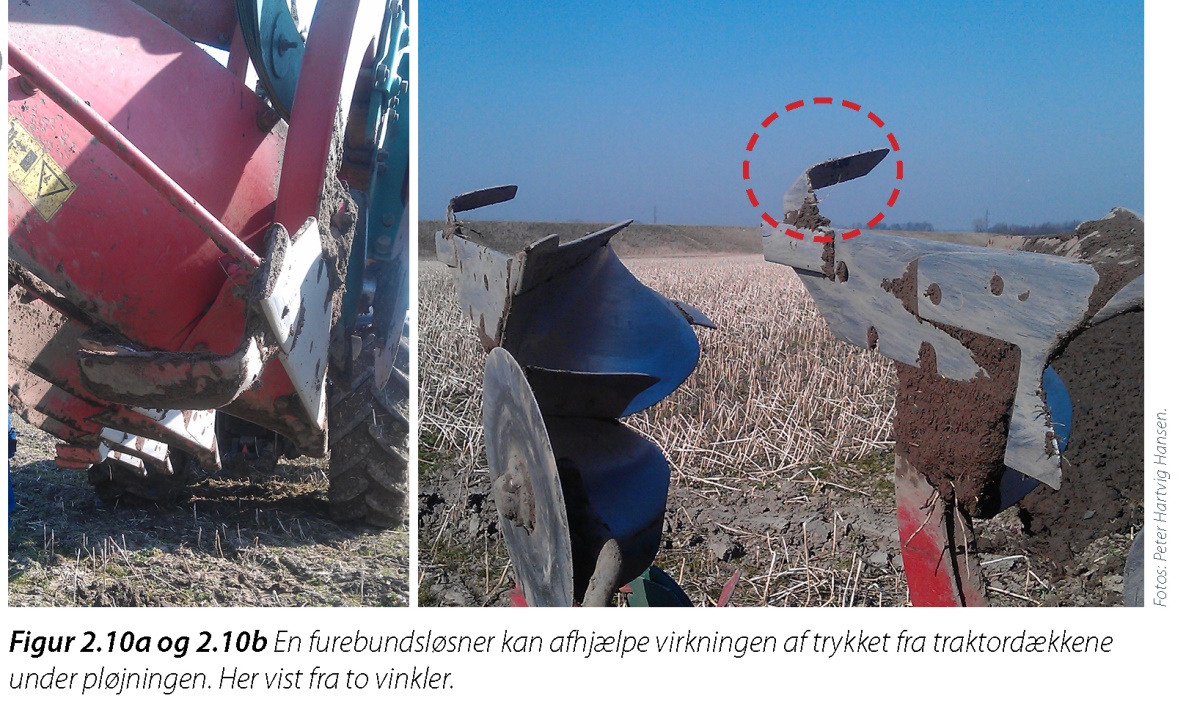 Figur 3.11
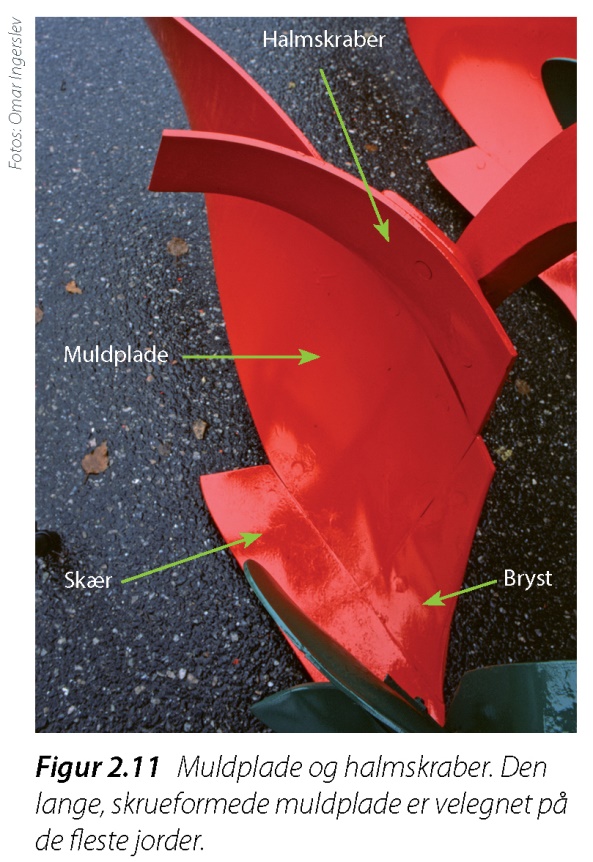 Figur 3.12
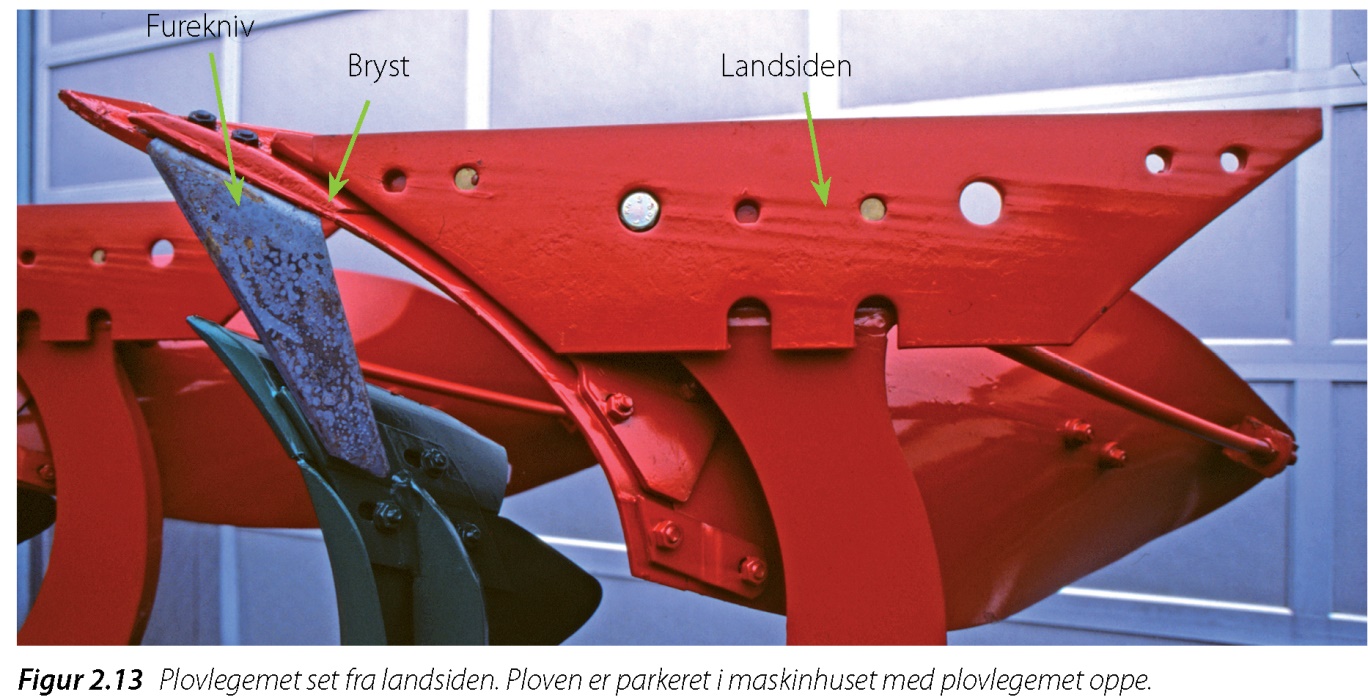 Figur 3.14
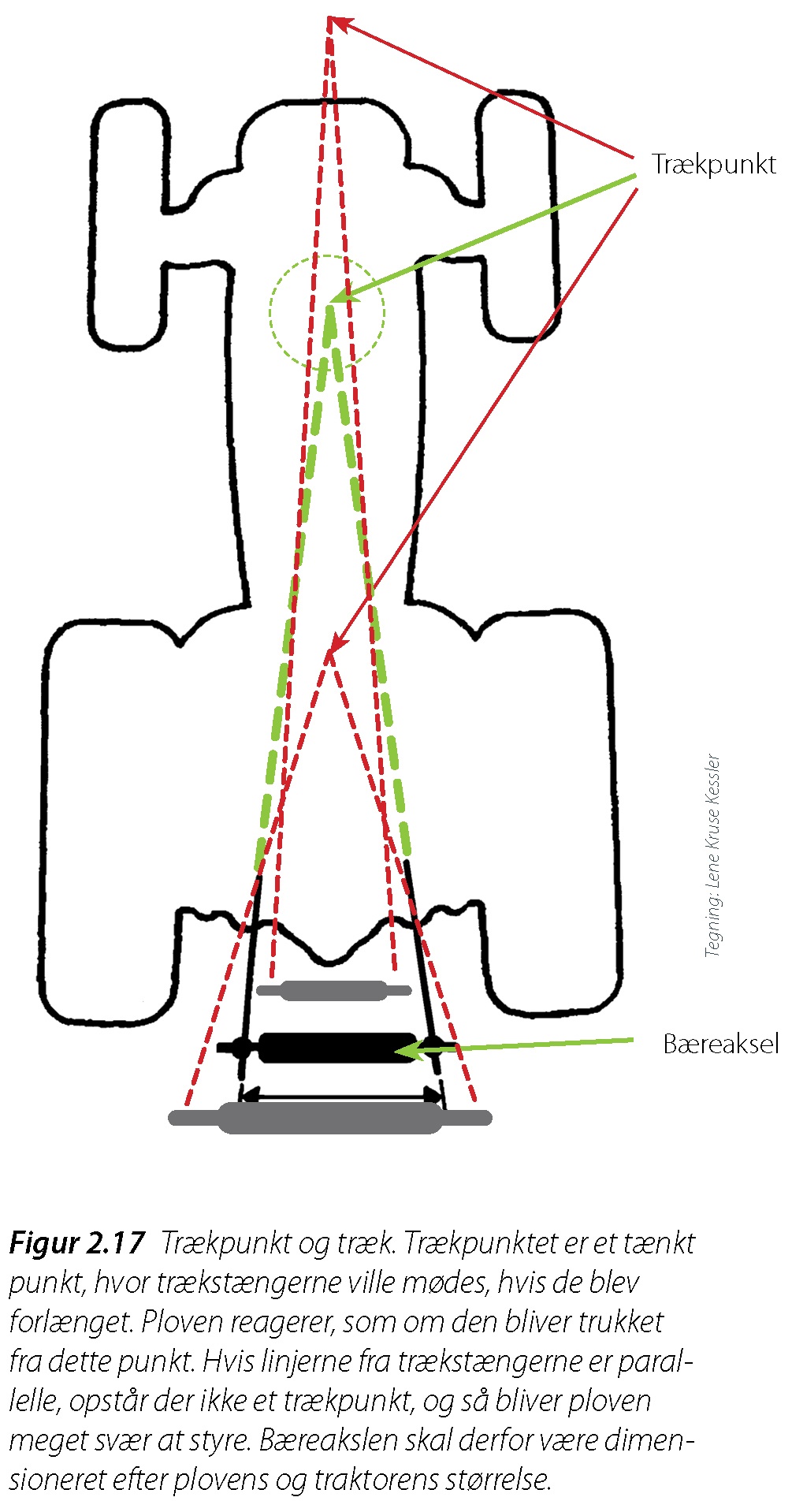 Figur 3.18
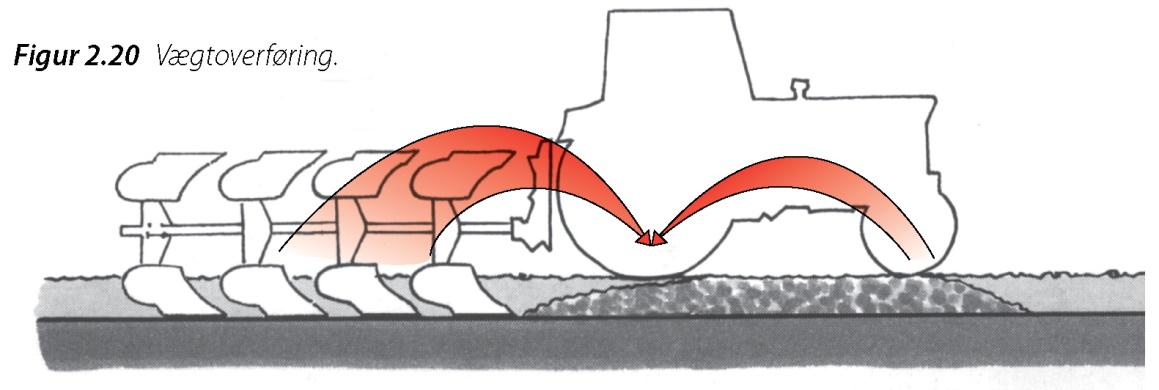 Figur 3.21
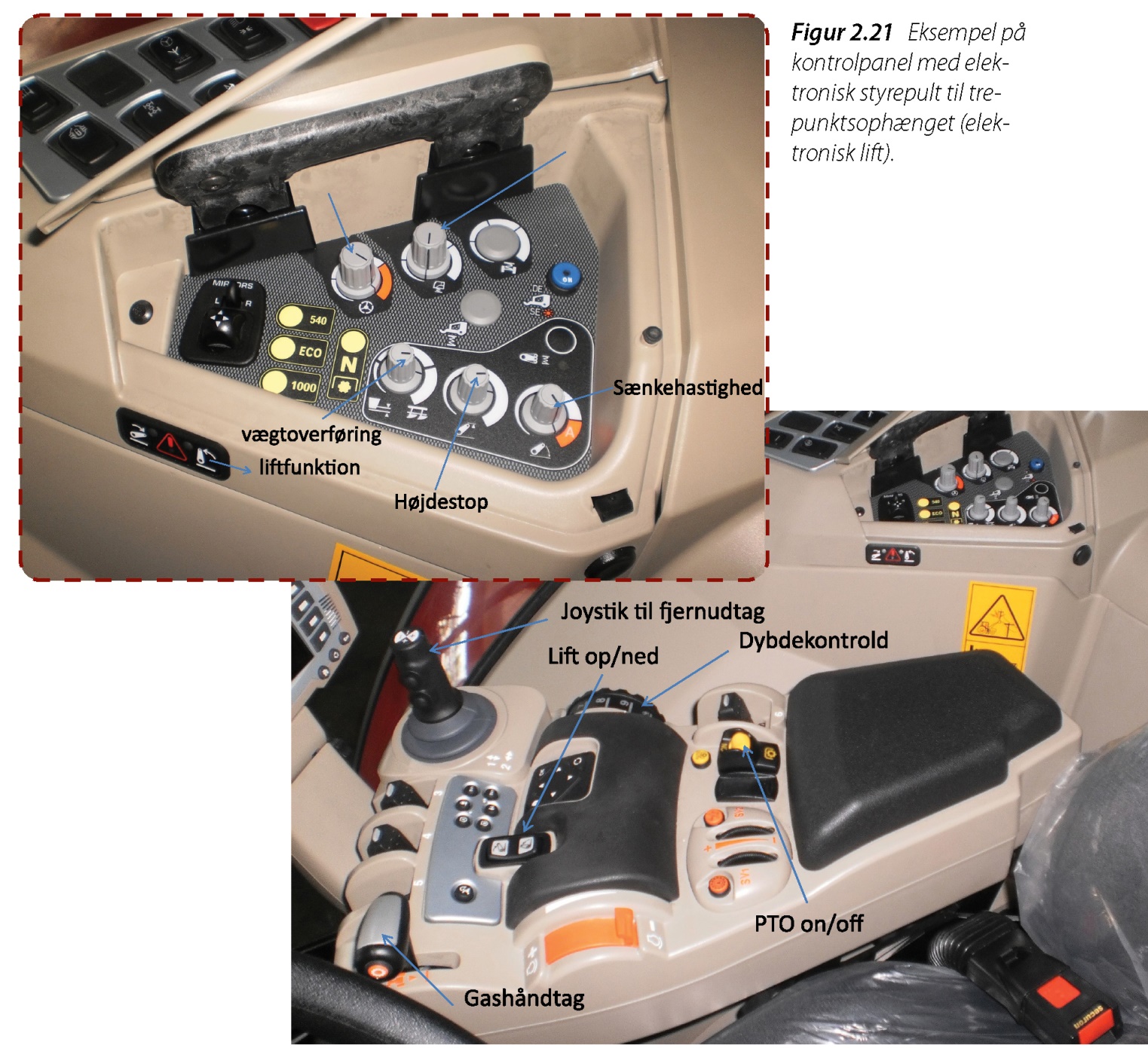 Figur 3.22
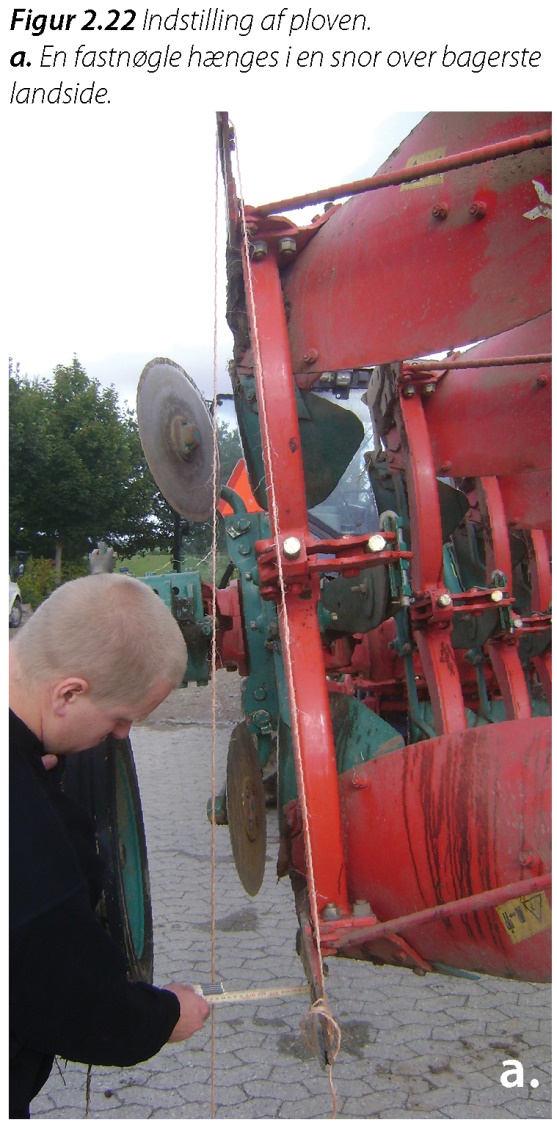 Figur 3.23 a
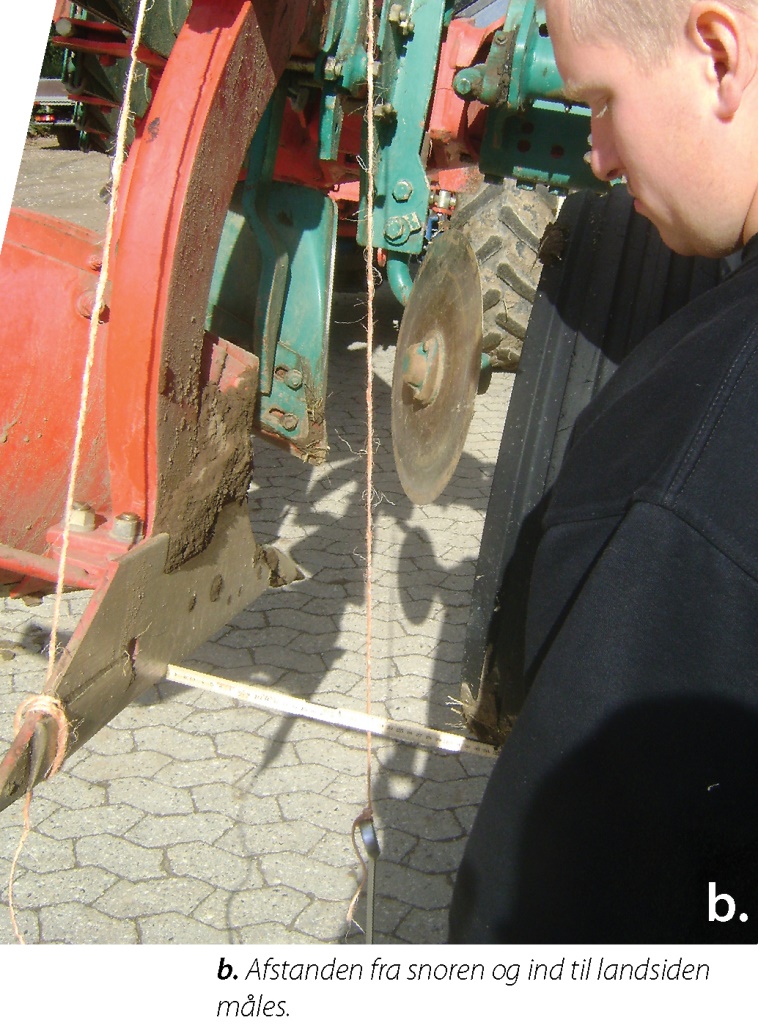 Figur 3.23 b
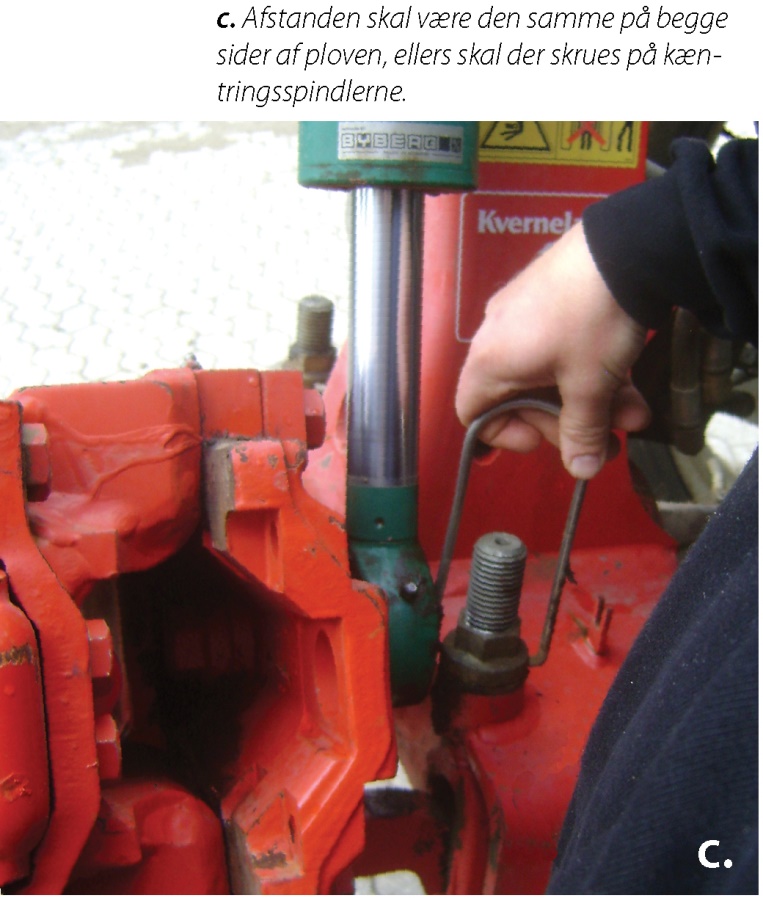 Figur 3.23 c
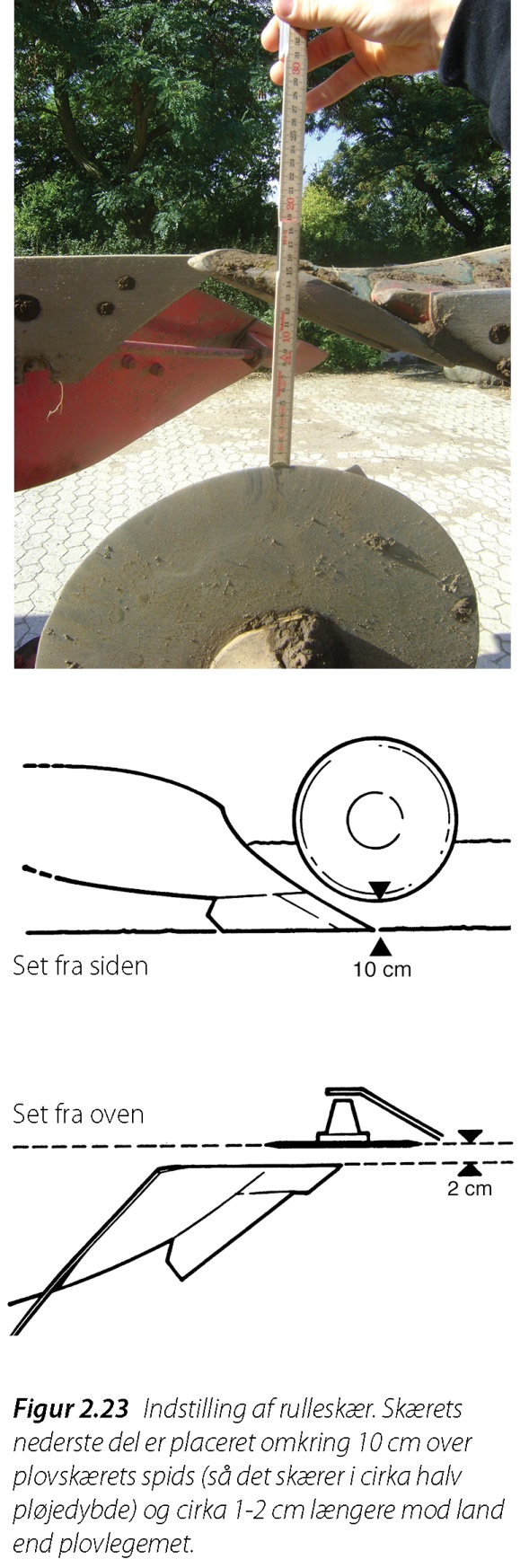 Figur 3.24
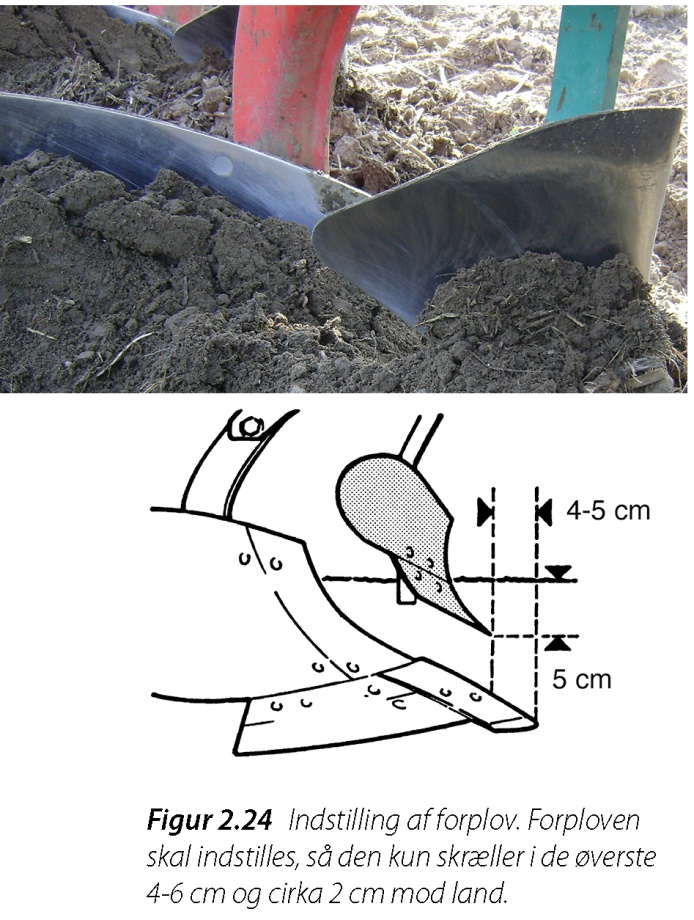 Figur 3.25
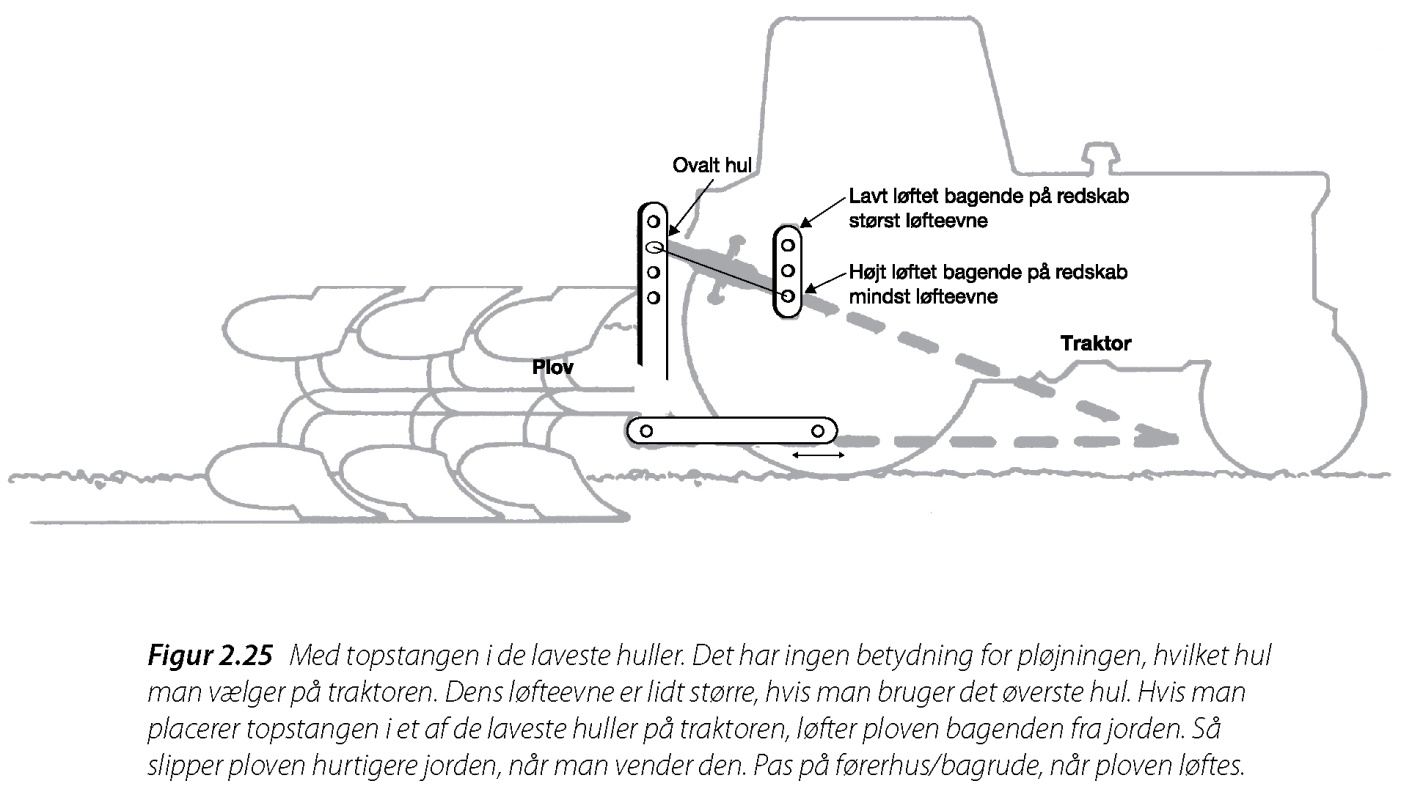 Figur 3.26
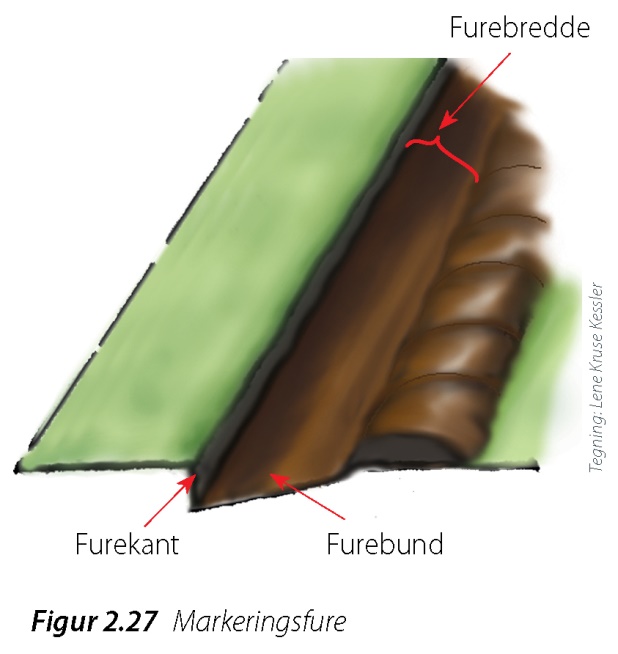 Figur 3.28
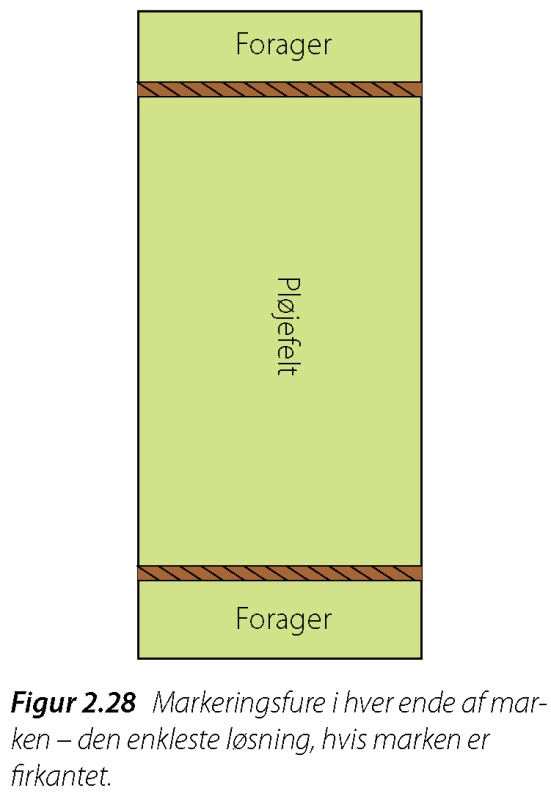 Figur 3.29
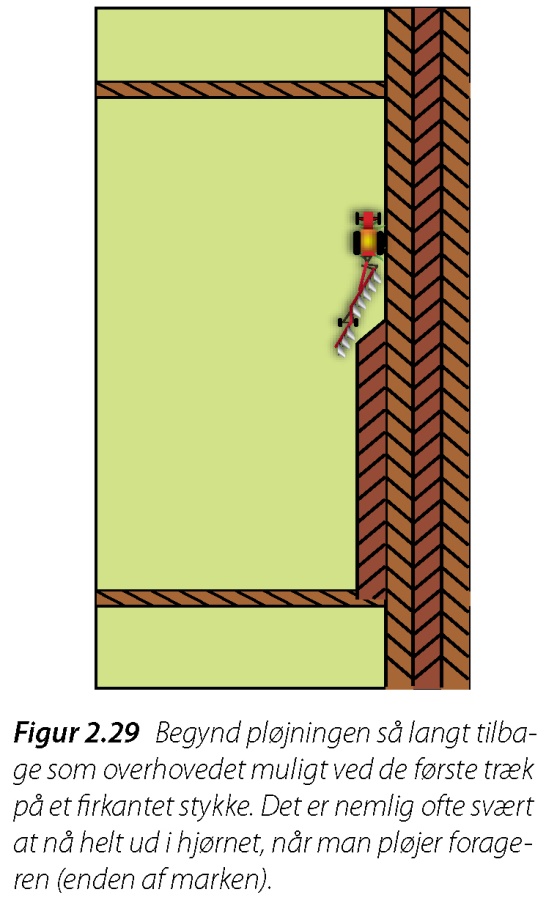 Figur 3.30
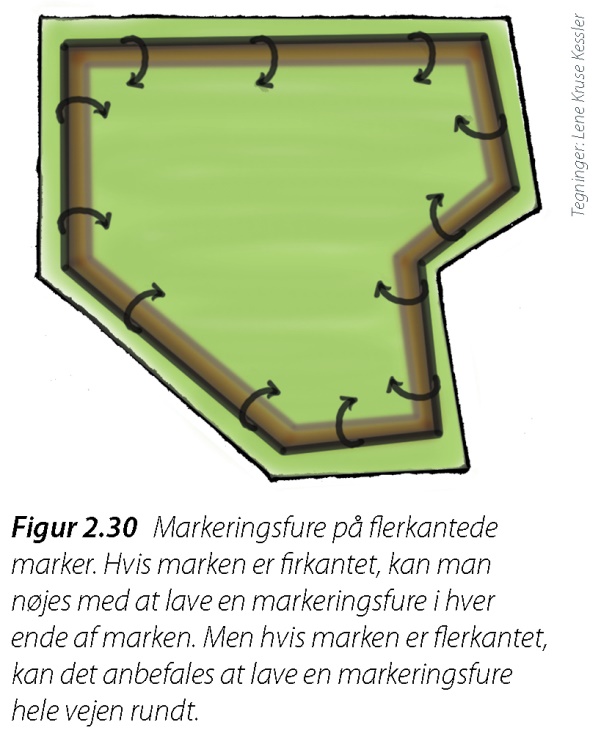 Figur 3.31
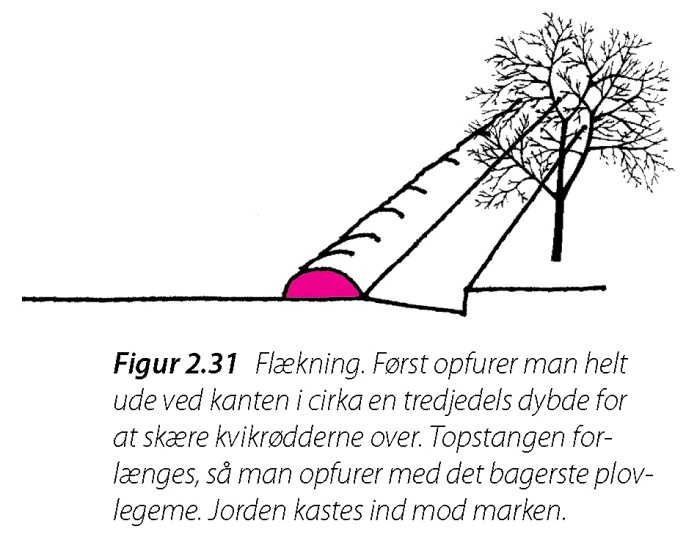 Figur 3.32
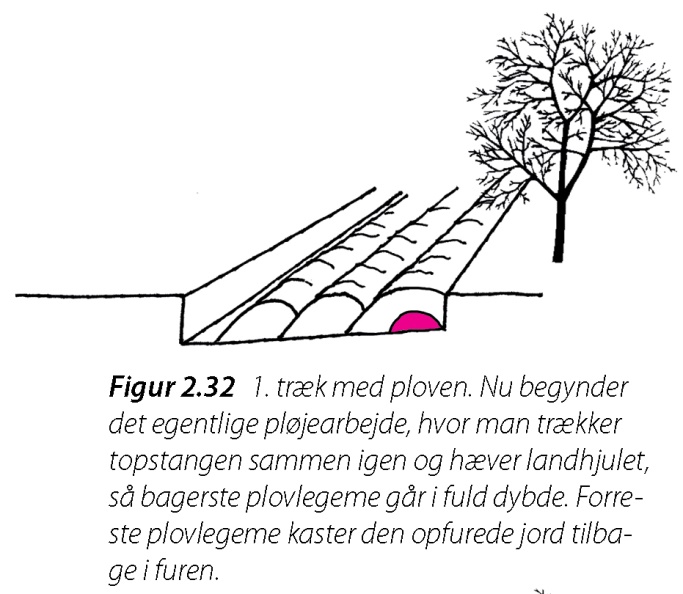 Figur 3.33
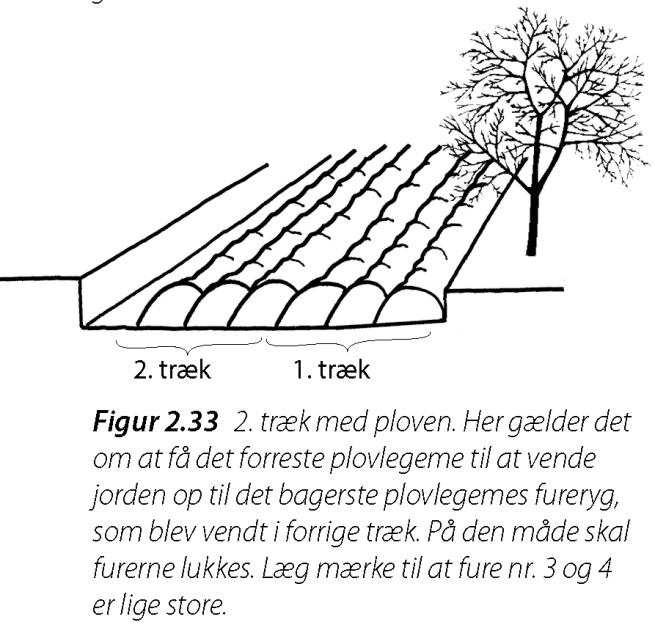 Figur 3.34
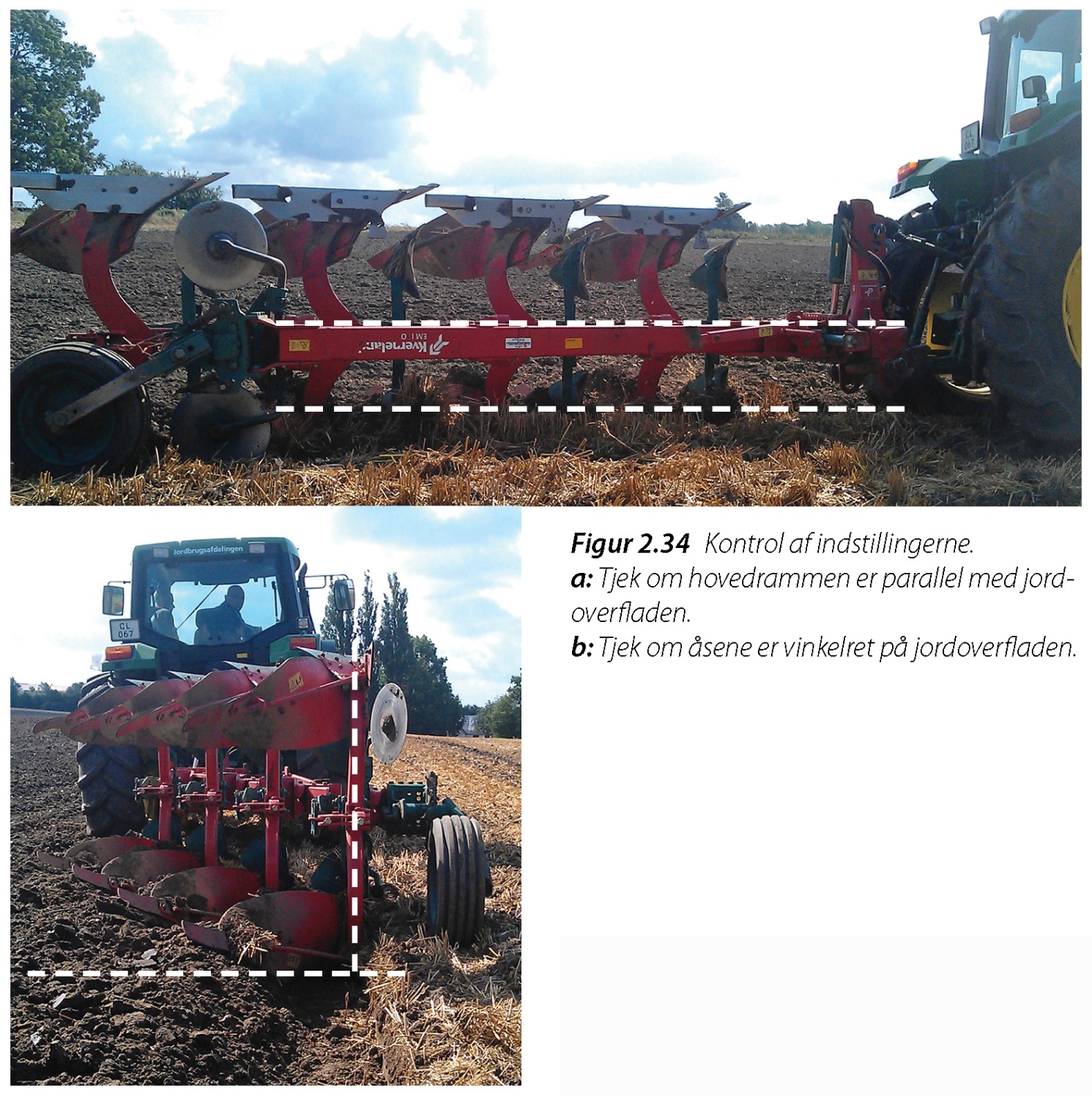 Figur 3.35 a og b
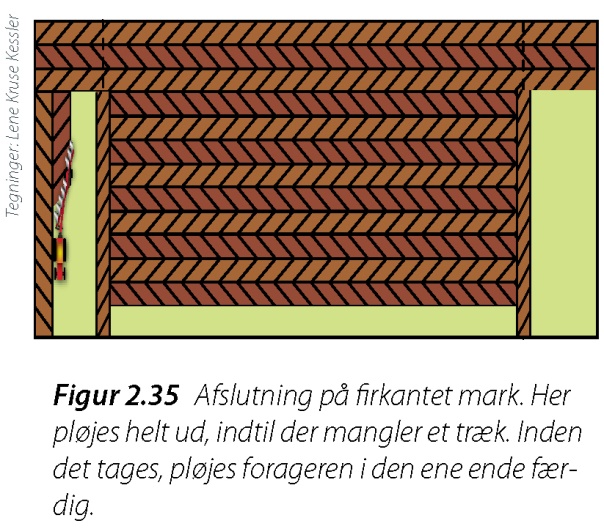 Figur 3.36
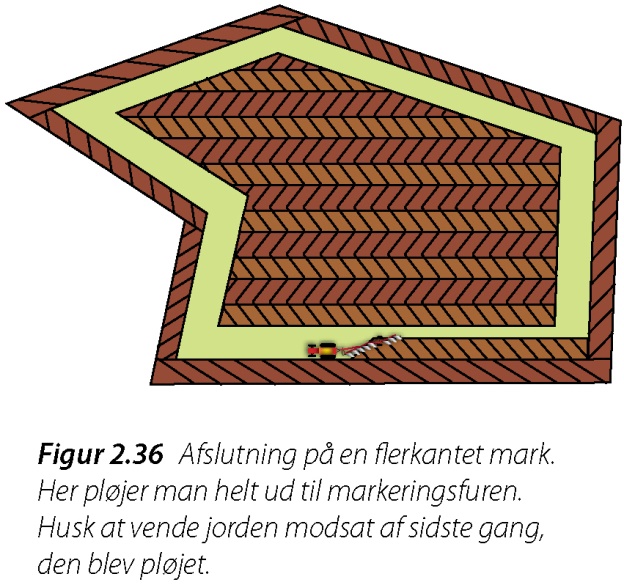 Figur 3.37
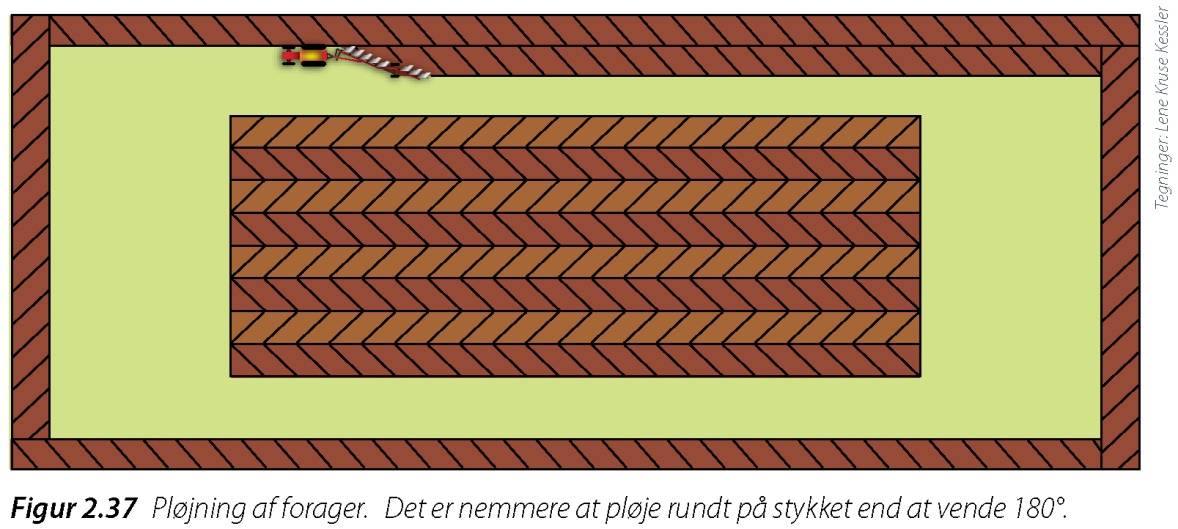 Figur 3.38
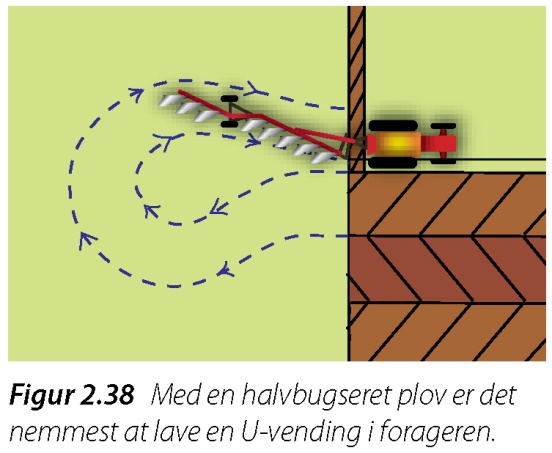 Figur 3.39
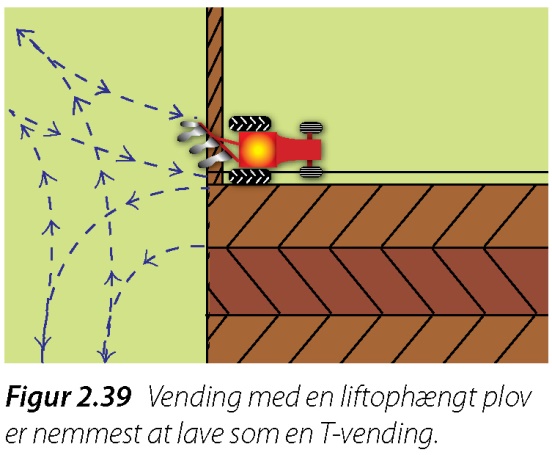 Figur 3.40